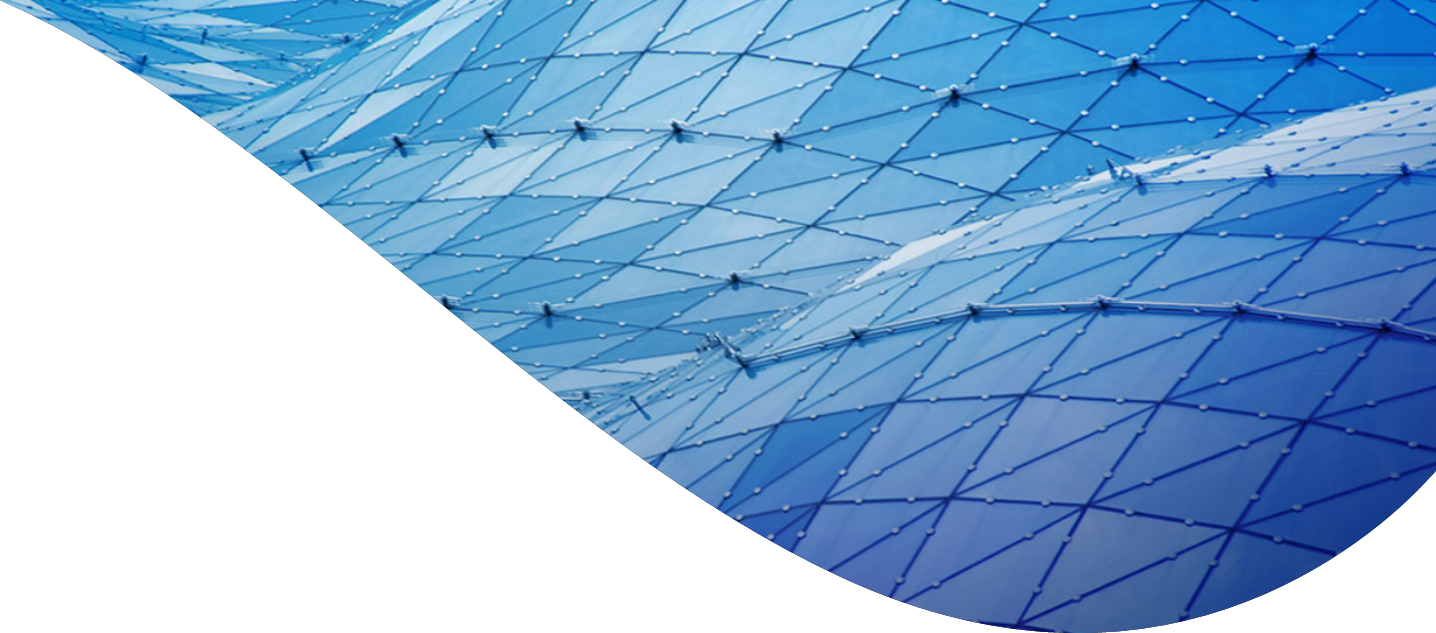 Connecting the Dots for
Digital Transformation
Presentation Template
Bit Rambusch
VP, eServices & Knowledge Management
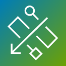 Digital Experience and Core Tenets
Digital Ecosystem
Guiding Measures
Customer Intents
Change Management
Systems Management
Customer Satisfaction
Resolve in X
Return on Investment
Buy

Learn

Solve
CSAT
RiX
ROI
Search
Navigation
Analytics
Tools &
Systems
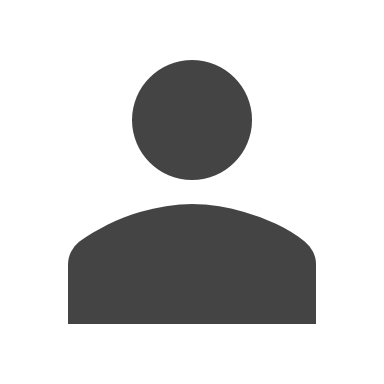 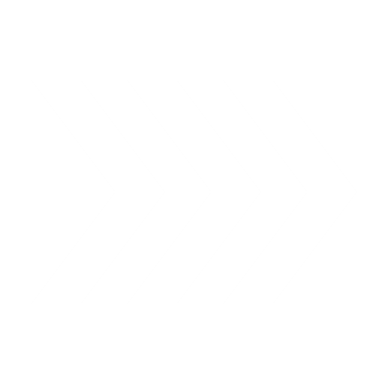 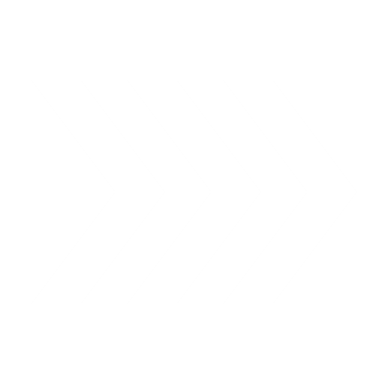 Completion of Purpose
Customer Effort Score
COP
CES
Translation
Content Repositories 
& Containers
Taxonomy & Ontology
Business Outcomes
Our Tenets
Personalization at Scale
SeamlessIntuitive
Frictionless
Adaptive
Localization
Natural Language
Processing
Unified Search
Content Management
Change Management
Single Source of Truth
Governed Systems
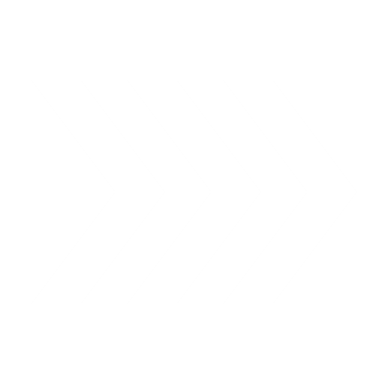 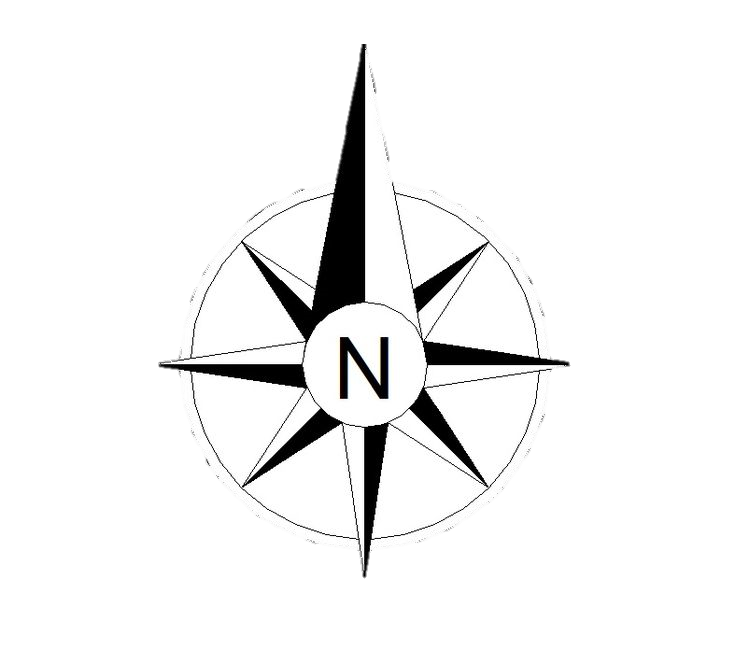 Governance
Standards
Processes
Knowledge
Graph
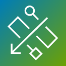 Balance between Core Business & Innovation
Run the Business
Transform the Business
Execute | Build & sell the right services 
Efficient | Remove non-value added work 
Effective | Deliver it right the first time
Remote
Proactive
Predictive
Automated
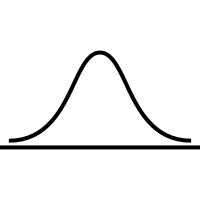 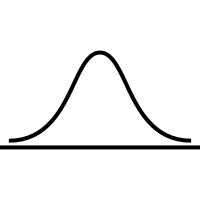 Transform
Current State
Future State
Dual focus deliver on our 4 key success metrics
cNPS | eNPS | Financial | Share Gains
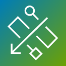 Our Vision | Provide our customers industry leading digital services through emerging technologies and methodologies
Outcomes    1. Operational Excellence    2. cNPS/eNPS    3. Innovation    4. Competitive Advantage
3
1
2
Industry Best Practices
Implement and govern lifecycle management for knowledge across all channels and audiences.
Technology Investment Strategy
Influence strategic alignment across technology investments and pan-Dell processes.
Defined KPIs or Measurements
Establish KPIs or measurements, set targets and drive continuous improvement.
Strategic objectives
4
5
Cultural Evolution
Partner with key stakeholders and evolve a knowledge enabled workforce.
Single Source of Truth
Operate with a single understanding of an aligned strategy, terminology and foundational standards across the teams.
6
Improve Time to Value
Improve time to value as measured through simplicity, speed, agility and confidence aligned with the four business outcomes.
End-to-End Creation and Consumption of Knowledge
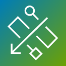 Knowledge Strategy | Right Information, Right Time, Right Format, Right Action
Goal: Improve search & SEO rank; provide a consistent UX; eliminate outdated content; showcase content by journey
Single Source of Truth
Unified Search
Change Management
Content Management
Key Metrics
+430bps in Customer Satisfaction
18,000 employees formally trained in Knowledge Centered Service best practice
278% growth in utilization of a single platform for all agents
96% success rate for initial completion of task in field
49% increase in video views (5M quarterly)
90.4% VirtualAssistant CSAT
18 languages for online support including live-chat auto translation
30% reduction in search solution yielding 1.5M minutes in efficiency gain
6,000 new knowledge assets created last quarter viewed 750K times by external customer
Questions & Answers
A
Questions & Answers
Bit Rambusch
VP, eServices & Knowledge Management
Questions & Answers
THANK 
YOU
Connecting the Dots for
Digital Transformation
Bit Rambusch
VP, eServices & Knowledge Management